স্বাগতম
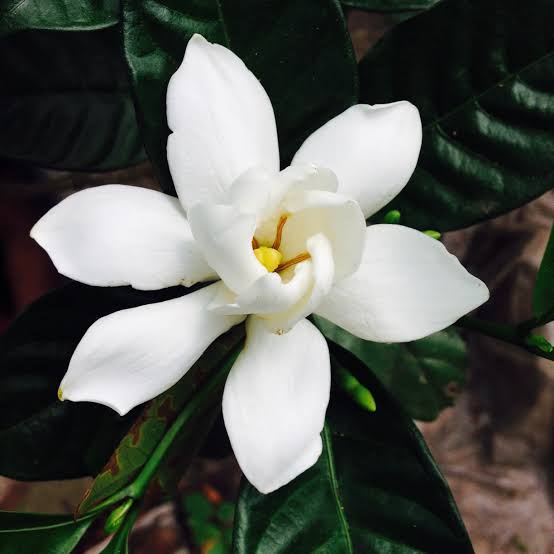 শিক্ষক পরিচিতি
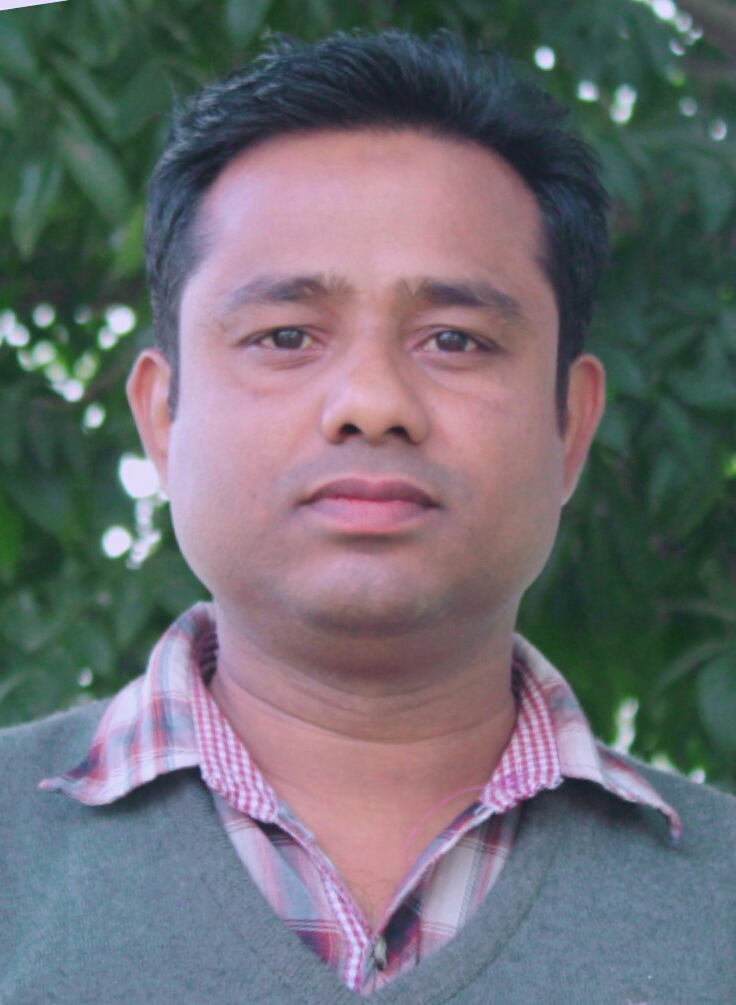 মোঃ নাজমুল হাসান
সহঃ শিক্ষক
রাজনগর সরকারি প্রাথঃ বিদ্যালয়
নালিতাবাড়ী,শেরপুর।
পাঠ পরিচিতি
শ্রেণিঃ ৫ম
বিষয়ঃ বাংলাদেশ ও বিশ্বপরিচয়
পাঠের শিরোনামঃ আমাদের দায়িত্ব ও কর্তব্য।
পাঠ্যাংশঃ সমাজের প্রতি আমাদের দায়িত্ব ও কর্তব্য।
শিখনফল
৪.১.১। সমাজের প্রতি দায়িত্ব ও কর্তব্যগুলো চিহ্নিত করতে পারবে।
এসো আমরা একটি ভিডিও দেখি
পাঠ ঘোষণা
আমাদের আজকের পাঠ
সমাজের প্রতি আমাদের দায়িত্ব ও কর্তব্য
সমাজকে সুন্দর ও সুশৃঙ্খল রাখতে আমাদের কিছু দায়িত্ব ও কর্তব্য রয়েছে যেমনঃ
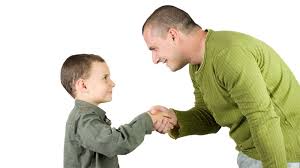 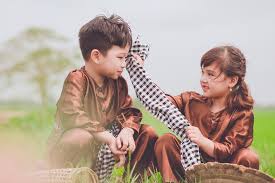 ছোটদের ভালোবাসব ও দেখাশোনা করব।
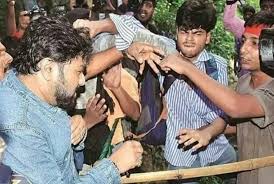 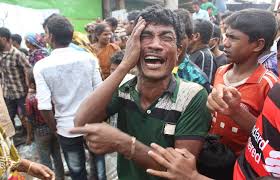 কারও ক্ষতি করব না।
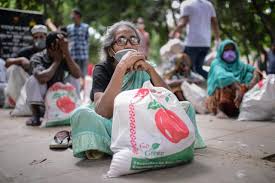 সবার উপকার করার চেষ্টা করব।
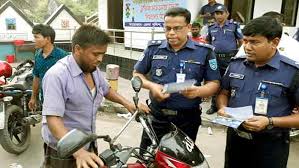 সমাজের বিভিন্ন নিয়মকানুন মেনে চলব
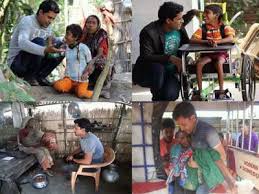 সুবিধাবঞ্চিতদের সহযোগিতা করব
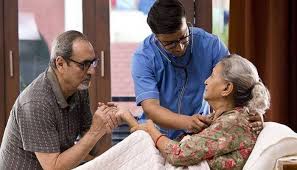 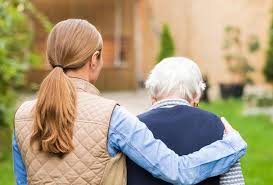 বয়স্কদের শ্রদ্ধা করব
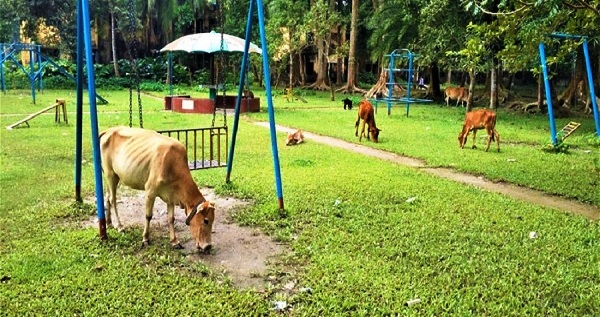 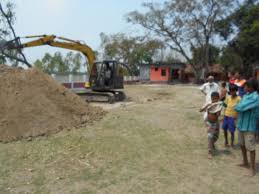 সমাজের সম্পদ যেমন পার্ক,খেলার মাঠ ইত্যাদি সংরক্ষন করব
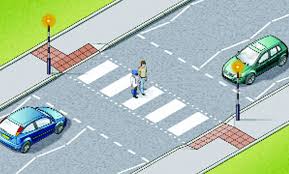 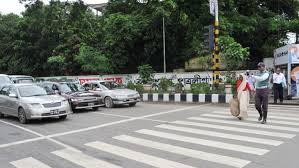 রাস্তায় নিরাপদ থাকব
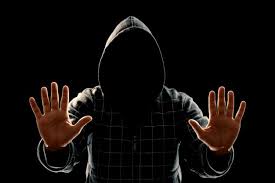 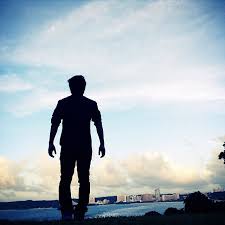 অপরিচিত মানুষের কাছ থেকে সাবধান থাকব
পাঠ্যবইয়ের ৭০ পৃষ্ঠা খোল এবং নিরবে পড়।
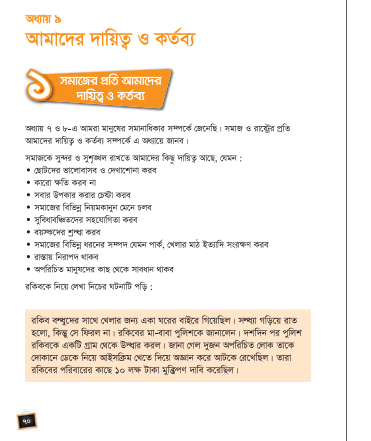 পদ্মা,মেঘনা,যমুনা
তিনটি দলে ভাগ হয়ে সমাজের প্রতি আমাদের দায়িত্ব ও কর্তব্যগুলো লিখ।
অপরিচিতদের কাছ থেকে আমরা কি করব?

রাস্তায় কিভাবে থাকব?

পার্ক খেলার মাঠ কি করব?

ছোটদের কি করব?
দূরে থাকব
নিরাপদ থাকব
সংরক্ষণ করব
ভালোবাসব ও দেখাশোনা করব
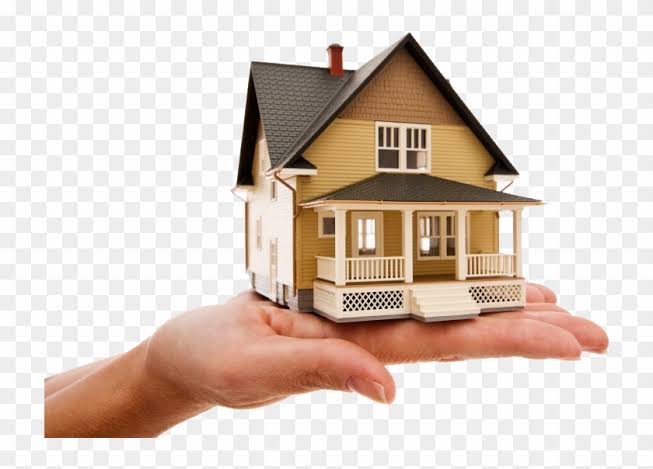 সমাজের প্রতি আমাদের ৫টি
 কর্তব্য লিখে নিয়ে আসবে।
সবাইকে অনেক ধন্যবাদ
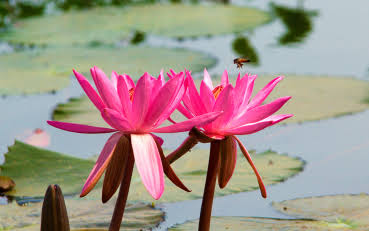